PRESENTATION TO THE PORTFOLIO COMMITTEE ON HOME AFFAIRS


UPDATE ON PERRO AND CTRRO COURT RULINGS 
UPDATE ON LEBOMBO PROCESSING FACILITY 


                         28 AUGUST 2018
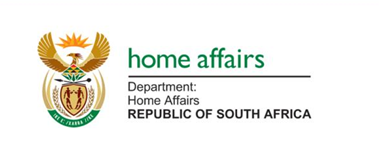 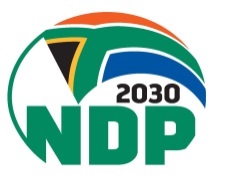 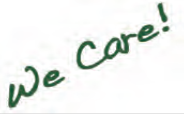 1
BACKGROUND
The Closure of the Refugee Centres located inland, away from the identified ports of entry for the asylum applicants was adopted as the policy position of the department in 2011. 
The decision was informed by the fact that plus 90% of asylum applicants enter the Republic through the northern borders and find themselves commuting deep in the country without necessary papers, which exposes them to all manners of vulnerabilities. 
The policy decision was further taken as an executive prerogative on whether to close or open offices, location, financial implications, plight of the clients, availability of suitable accommodation through DPW, effective management and service delivery amongst others.
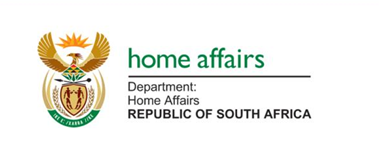 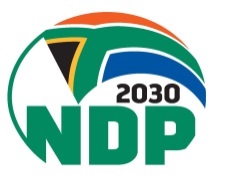 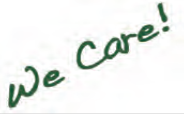 2
PERRO UPDATE
On 25 March 2015 the Supreme Court of Appeal in Bloemfontein ruled on the closure of the PERRO and instructed the department to reopen the office. 
The department appealed the matter to the Constitutional Court and the appeal was dismissed in October 2015. 
Following the ruling of the Constitutional Court, the department was given until 11 November 2015 to indicate their readiness to restore refugee reception services in Port Elizabeth, and thereafter every month in complying with the order.
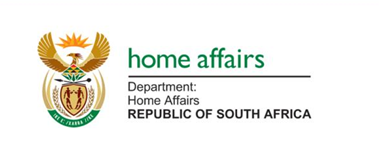 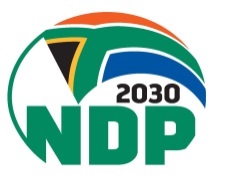 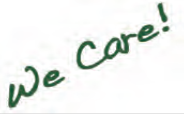 3
PERRO UPDATE
The SCA Order 
‘…The second respondent, the Director General of the Department of Home Affairs, shall report in writing to the applicants not later than 15 April 2015 and, thereafter, on or before the 15th day of each succeeding month as to what steps have been taken and what progress has been made to ensure compliance with the aforesaid order...‘
		        	Key Elements of the SCA Judgment 
‘…In my view, this is an appropriate case, for a court to exercise its supervisory jurisdiction to secure compliance with its order. On the one hand, it is necessary that the respondents should know what progress is being made by the relevant authorities…On the other, the relevant authorities can always approach the court to extend the period should it turn out to be too short. This procedure, moreover, allows the court to be informed about the progress being made in the implementation of its order…’ 
The Department complied with the above
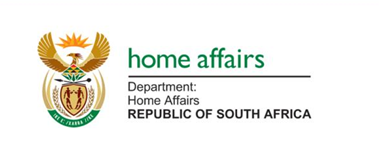 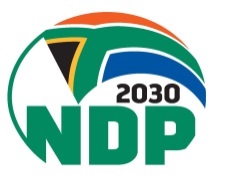 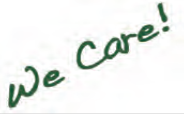 4
PERRO UPDATE
Four Key Areas were identified in meeting the SCA Order;


Office Accommodation
Personnel 
IT Equipment  
Operational Budget
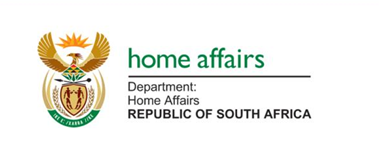 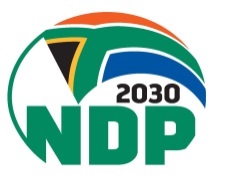 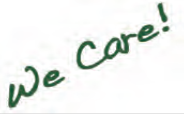 5
PERRO UPDATE
1. Office Accommodation
The office where the centre operated at the time of closer was declared unsuitable for human habitation by Dept of Labour in 2012 
The DHA through DPW immediately started to look for alternative accommodation since the Dept of Labour report. 
At the time of the SCA judgment, DPW had not yet found suitable office space given past challenges in running these kind of operations
Late 2016 a prospective landlord was found, however on 30 January 2017 after learning that we are to provide asylum services at his premises, through a litigation threat from his neighbours, he withdrew the facility.
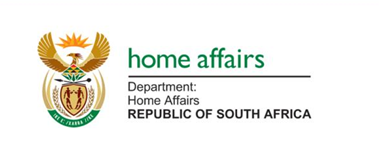 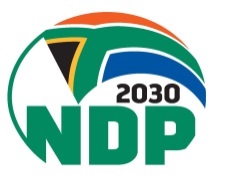 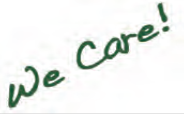 6
PERRO UPDATE
Office Accommodation: Cont.

The DPW had to start the process from scratch, eventually a landlord was found in December 2017 and planning meetings for renovations started in immediately after. 
The office structure was handed to the department on 31 May 2018, and the department immediately started to deploy its own equipment, systems, furniture, etc.  
The facility is operational for existing clients effective from 01 July 2018 and preparing to receive new asylum applicants by end of October 2018 as agreed with Lawyers for Human Rights.
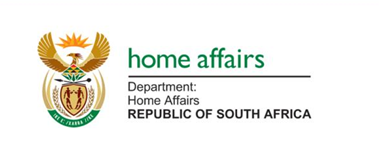 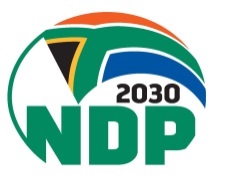 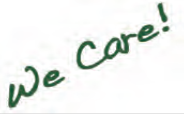 7
PERRO UPDATE
2. Personnel 
In 2011 PERRO had a post establishment of 62, today there are only 22 officials working at the centre with only two Refugee Status Determination Officer (RSDO)
Parliament will recall that National Treasury has put a ceiling on the Compensation of Employees spending in government. 
The department is affected by such austerity measures and therefore finding it difficult to fund vacancies at the RRO. 
An alternative to deploy on rotational basis officials from other Centres that are currently receiving lesser volumes versus current capacity like Desmond Tutu and Musina are considered in order to meet the deadline. This option, being the only available option, is going to further drain the coffers of the department. 
Current estimates: R450 000 per month is required to fund secondment, whilst R4 million per year is required to fund only critical posts for the functioning of the office.
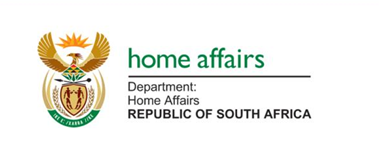 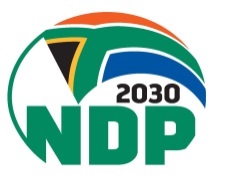 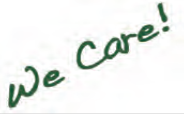 8
PERRO UPDATE
3. IT Equipment  
From within current baseline of the department and funds from the Infrastructure Funds from National Treasury the department has met this aspect. All required equipment is deployed. 

4. Operational Budget 
Through reprioritization and change of reporting lines, where Centres are now directed to report to Head Office, the IMS branch is able to assist in this area.
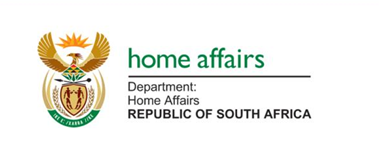 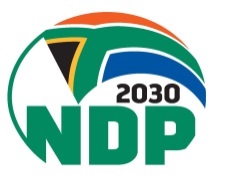 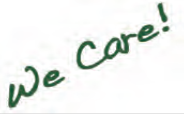 9
CTRRO UPDATE
Scalabrini Centre took the decision by the DHA to close CTRRO to the Western Cape High Court 2016, and the judge found in favour of the department. 
Scalabrini then appealed the High Court decision at the Supreme Court of Appeal, and the SCA granted in their favour in September 2017. 
The Supreme Court ordered the Department as follows regarding the progress ; … ‘the Department of Home Affairs, shall report in writing to the appellants by 31 October 2017 and thereafter on or before the last working day of each succeeding month’
The DHA appealed the matter at the Constitutional Court (CC), and on 06 December 2017 the CC dismissed the appeal and directed the Department to comply with the 2017 Supreme Court Order and provide monthly reports effectively from end of December 2017.
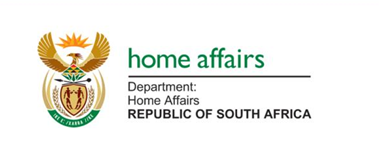 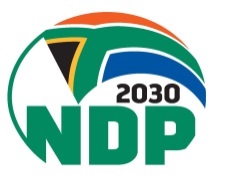 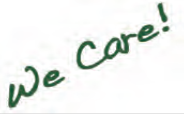 10
CTRRO UPDATE
Key elements of The SCA Order 
The first to third respondents are directed to reopen and maintain a fully functional refugee reception office in or around the Cape Town Metropolitan Municipality, by Friday 31 March 2018.

The second respondent, the Director-General of the Department of Home Affairs, shall report in writing to the appellants by 31 October 2017 and thereafter, on or before the last working day of each succeeding month as to what steps have been taken and what progress has been made to ensure compliance with the aforesaid order.
The department is complying with this order, though at the beginning there was a delay in providing monthly reports by relevant managers.
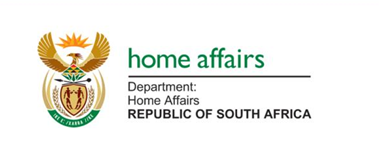 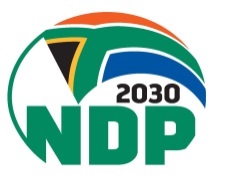 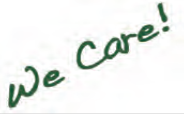 11
CTRRO UPDATE
Key Areas were identified in meeting the SCA Order;
1. Office Accommodation
The office where the centre is currently operating from is not suitable for servicing of refugee clients.
The DHA engaged the Department of Public Works (DPW) Western Cape Regional Office mid December 2017 advising them of the judgement.
Following internal processes, the Department wrote to DPW Director – General, on 22 January 2018 submitting the initial needs assessment for office accommodation. Subsequently, the DPW responded asking for corrections.
The Department submitted the final needs assessment to the DPW during February 2018 and their Head Office has issued a procurement instruction to their Regional Office in Cape Town.
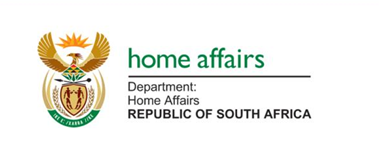 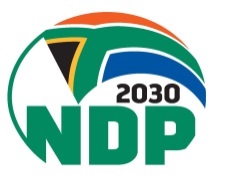 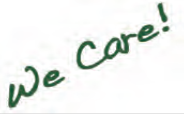 12
CTRRO UPDATE
2. Personnel 
The Cape Town RRO is currently operating at 37.5% of the approved establishment. 
The funding and filling of key posts is being prioritized. Considering the reduction in volumes the Department is of the opinion that the funding and filling of posts should not delay the opening of the office once suitable accommodation has been secured.
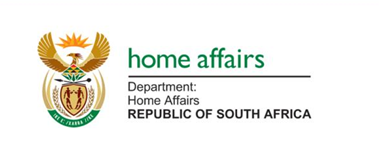 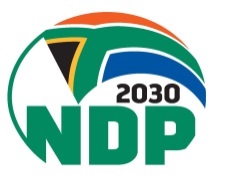 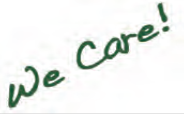 13
CTRRO UPDATE
3. IT Equipment  
5 fully equipped RRO computers have been procured and installed at the current CTRRO to provide capacity for the capturing of newcomers. The replacement of other computer equipment will only be done once occupation of permanent accommodation has been taken.

4. Operational Budget 
 The Department has determined that the centre will be able to function within the ambits of the current base line allocation.
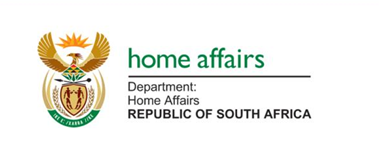 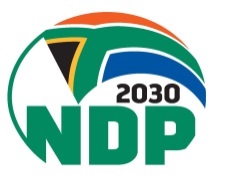 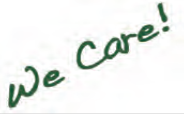 14
LEBOMBO UPDATE
The Lebombo Processing Facility  has  been on the APP since 2016/17.  
	Prior 2016/17 the department working with DPW had to secure suitable land to build 	the facility in Lebombo. 
The appropriate land was secured in 2015/16
In 2016/17 a feasibility study, including financial model,  for building asylum processing facility was completed and submitted to Minister for approval. 
The department took the feasibility report to National Treasury requesting that the construction of the facility be considered through a Private-Public Partnership (PPP).
The decision was informed by the realisation that there would be not enough resources within the department and government to build such a structure immediately. 
The process for a PPP requires strict compliance with Treasury Regulation 16, a process that will culminate with the appointed of the preferred bidder around 2020.
The department is currently at the Treasury Approval 1 (TA1) stage. 
Actual construction envisaged to start in 2021.
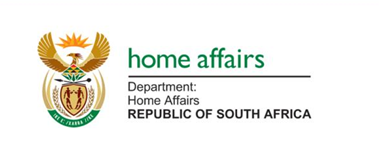 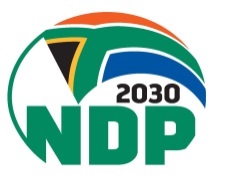 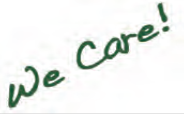 15
Ngiyathokoza
Ke ya leboga
Ngiyabonga
Botondi
Dankie
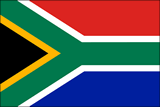 Inkomu
   Asante sana
Thank you
Ke a leboha
Ndiyabulela
Ke a leboga
Ndi khou livhuha